ISTITUTO D’ISTRUZIONE SUPERIORE 
“F. SEVERI” - GIOIA TAURO
A.S. 2023/2024





Nome e cognome
Indirizzo di studi
classe
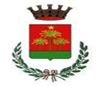 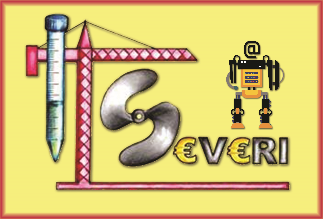 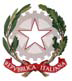 Percorsi per le competenze trasversali e per l’orientamento
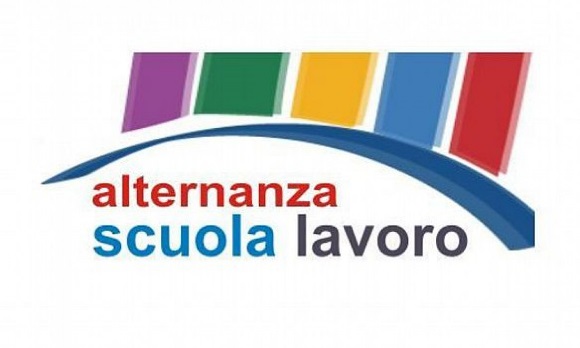 Logo aziendale
Periodo di svolgimento del PCTO
Periodo di svolgimento del PCTO
Natura e caratteristiche delle attività svolte
a.s. 2022-2023
Natura e caratteristiche delle attività svolte
a.s. 2023-2024
Periodo di svolgimento del PCTO
Periodo di svolgimento del PCTO
Natura e caratteristiche delle attività svolte
a.s. 2022-2023
Natura e caratteristiche delle attività svolte
a.s. 2023-2024
Periodo di svolgimento del PCTO
Periodo di svolgimento del PCTO
Natura e caratteristiche delle attività svolte
a.s. 2022-2023
Natura e caratteristiche delle attività svolte
a.s. 2023-2024
ringraziamenti: